TRANSPORTATION IN ANIMALS AND PLANTSMODULE   3\3
PREPARED BY : -   MITA SAHA
                               TGT  (SS)
                                  A.E.C.S..-1
                                   JADUGUDA
TRANSPORTATION  IN  ANIMALS  AND  PLANTS

MODULE   3 / 3

TRANSPORT OF SUBSTANCE IN PLANTS

Plants   absorb  water  and minerals  by the  roots  from the soil. The roots have
 
root hairs. The root hair increase the surface area of the  root for the absorption 

of water  and mineral  nutrients  dissolved  in water  . 

The root hair is in  contact with the water present between the soil particles .
VASCULAR TISSUE
Plants  have pipe like vessels  to transport  water  and nutrients  from  the soil. The vessels are made  of  special  cells , forming  the vascular tissue . 
The tissue is a group  of cells that perform  specialized  function  in an organism.  
Vascular tissue is divided into two types
Xylem
Phloem
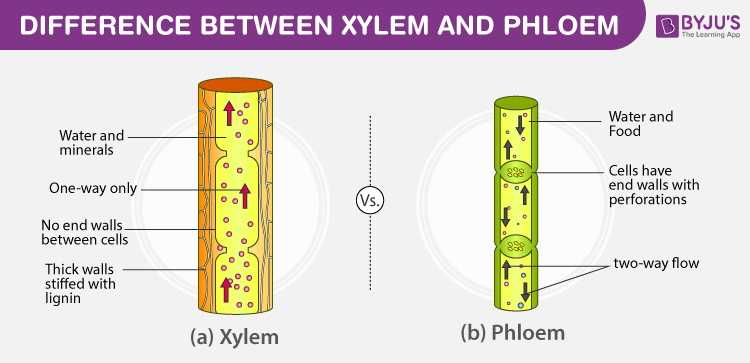 XYLEM
 
The vascular  tissues  for  the transport of water  and nutrients  in  the plants
  are called xylem . 

Xylem  forms a continuous network  of channels that connect s  roots to 
the leaves  through the stem  and branches  and thus transport  water
 to the entire plant

         PHLOEM

The  leaves  synthesise  food for the plant 
. 
The food  has to be  transported  to all parts of the plant. This  is  done

 by  the vascular  tissue  called the phloem. 

Thus  .  xylem  and phloem  transport substances in the plants.
TRANSPIRATION
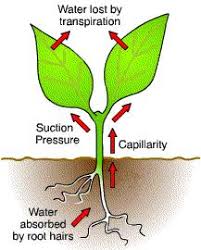 TRANSPIRATION

Plants release a lot of water  by the process of transpiration  through

 the stomata present on the  surface  of the leaves . 

The evaporation  of water  from leaves  generates a suction  pull, which
 
can pull  water  to great heights  in the tall trees  and called

 as  “Transpirational pull” 


 .
Transpiration also cools the plants .
THANK    YOU

HAVE A NICE DAY